FMI - Status and Outlook
A. Junghanns	(QTronic GmbH)		FMI Project Leader
T. Blochwitz	(ESI ITI GmbH)		FMI Deputy Project Leader
C. Bertsch	(Robert Bosch GmbH) 	FMI Steering Committee Member
Motivation in 2008
Challenges for Functional Mock-up:
Different tools and languages are involved
No standards for model interface and co-simulation available
Protection of model IP and know-how of supplier
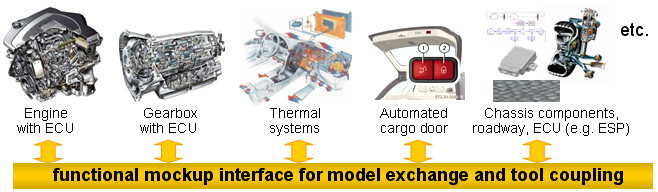 Slave
FMU
Slave
FMU
FMU
FMU
Model
Model
Model
Model
Model
Model
Solver
Solver
Solver
Solver
FMI – Main Design Idea
FMI for Model Exchange





FMI for Co-Simulation
FMI
FMI
Tool
Tool
Solver
FMI
FMI
Master
Slaves
FMI – Main Design Idea
A component which implements the interface is called aFunctional Mockup Unit (FMU)

Separation of:
Description of interface data: XML file
Functionality: Application Programming Interface (API) in C

An FMU is a zipped file (*.fmu) containing: 
modelDescription.xml
Implementation in source and/or binary form
Additional data and functionality
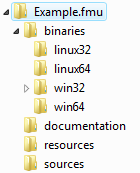 Tools supporting FMI - 2018
See http://fmi-standard.org/tools/
All fields of modelling and simulation
All development stages
Test and verification
Optimization

Some statistics:
During MODELISAR project,partners and non-partners
FMI Use Cases:Development in Automotive Control Software
Engineers develop controllers with virtual systems combined of FMUs from different sources, e.g. Silver, SimulationX, Dymola,…








Read more: E. Chrisofakis et. al.: Simulation-based development of automotive control software with Modelica. 8th International Modelica Conference,20-22.03.2011, Dresden, Germanyhttp://qtronic.de/doc/SiL_at_Daimler_2011.pdf
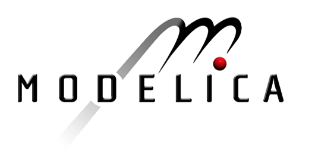 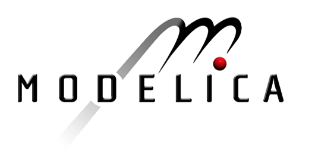 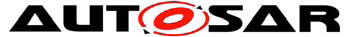 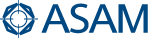 Silver
Silver
Dymola
SimulationX
virtual ECU
virtual ECU
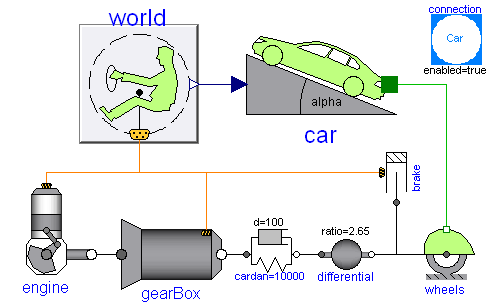 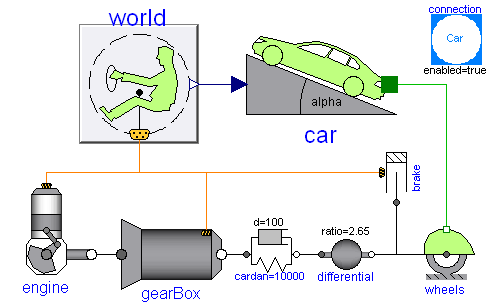 RTOSemulation
RTOSemulation
ECUfunctions
SWCsBSw
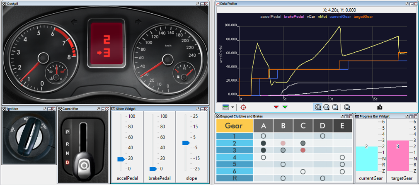 4 GBvirtual memory
4 GBvirtual memory
A2Lconversion
A2Lconversion
XCP
XCP
flash
flash
FMI
configurable GUI
FMI
FMI
FMI
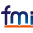 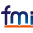 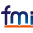 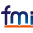 Silver
FMI Use Cases: Industry
Hardware-in-the-loop strategy for elevator systems:









Read more:“Efficient safeguarding of elevator functionalities through virtual commissioning” ProSTEP iViP Symposium 2017http://www.prostep-ivip-symposium.org/fileadmin/Veranstaltungen/symposium17/Presentations/Presentation_Aloth_ESI-ITI.pdf
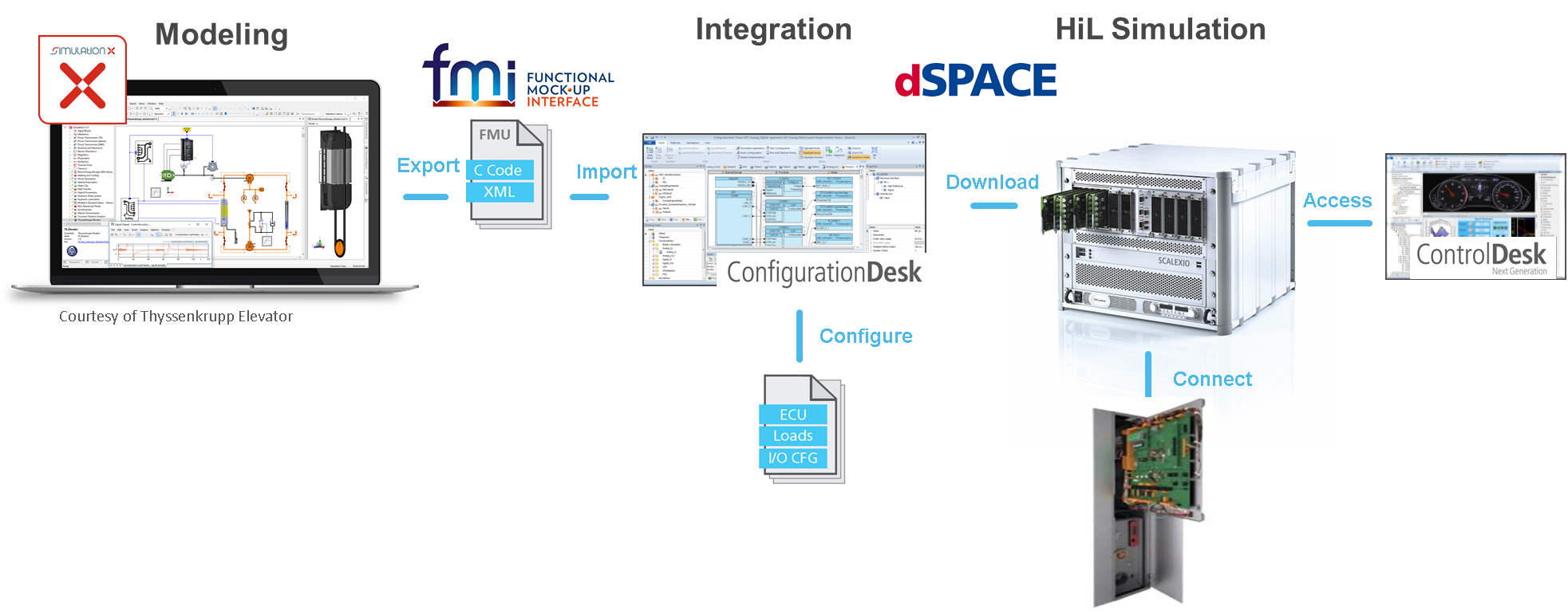 FMI is great: Why we love it!
Standardized, open, vendor-neutral API
Convenient container for handling simulation artefacts: storing, sharing, archiving…
Free simulation users from modeling/generation tool knowledge
Reduce IP sharing
Long-term archiving of model possible – independent of tool versions

A new quality of simulation is attainable now, because:
Producing, sharing and using simulation components is simpler than ever
Coupling multi-disciplinary simulations is now more efficient than ever
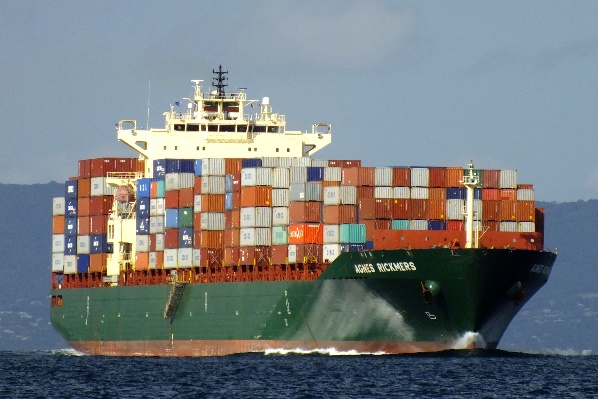 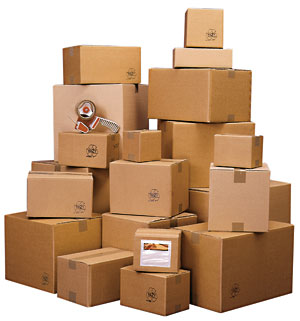 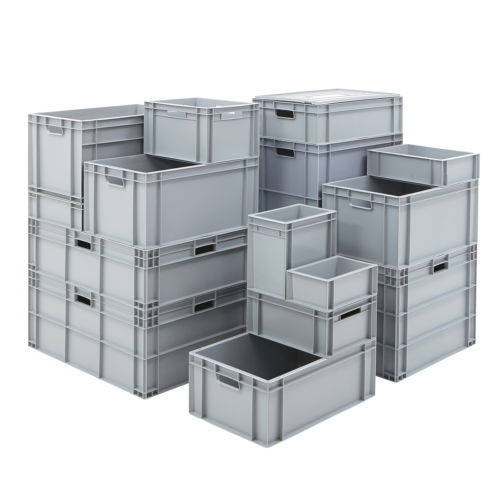 Before FMI
With FMI
What we want
FMI is great: But not magic!
Implementation quality is a continuous effort: new tools, new standard versions
License issues: license-free generation? Digital rights managements?
Numeric challenges remain:
Splitting systems into components increases numeric problems
Pressure towards Co-Simulation: simpler handling, but time delays introduce errors
Stability and speed of simulations still depend on solver technology
We need to educate users and management
Experts are still needed
Goals need to stay realistic
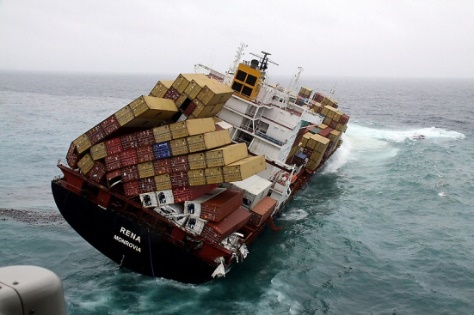 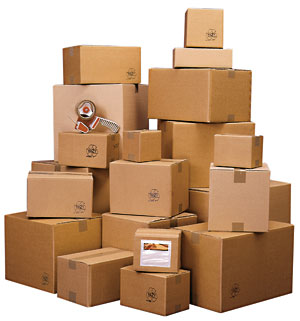 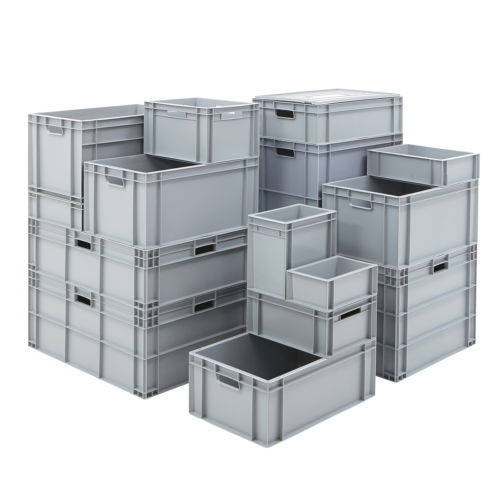 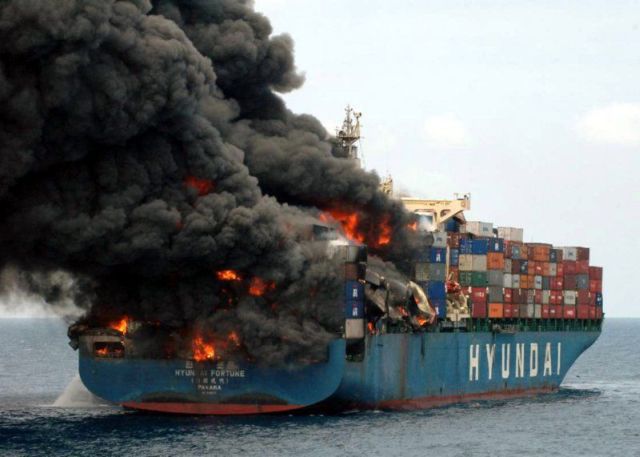 Before FMI
With FMI
What some of us get
Organizational
FMI Steering Committee
defines FMI policy, strategy, feature roadmap, and future FMI releases
members: BOSCH, Dassault Systemes, dSPACE, ESI ITI, IFP EN, Maplesoft, Modelon, QTronic, Siemens PLM

FMI Advisory Board
contributes to the design of FMI
members: ABB, AVL, DLR, Fraunhofer (IIS/EAS First, SCAI), Open Modelica Consortium, PMSF, TLK Thermo, TWT, University of Halle, Wolfram MathCore

Working Groups
develop FMI change proposals
Infrastructure
Website: fmi-standard.org
FAQ,
Download specifications
List of tools and cross check results

FMI Cross Check infrastructure
Initiated based on user feedback

Ambiguities in specification, feature requests etc.:
Public error tracking system trac.fmi-standard.org (soon: Github issues)
Contact your FMI-tool vendor
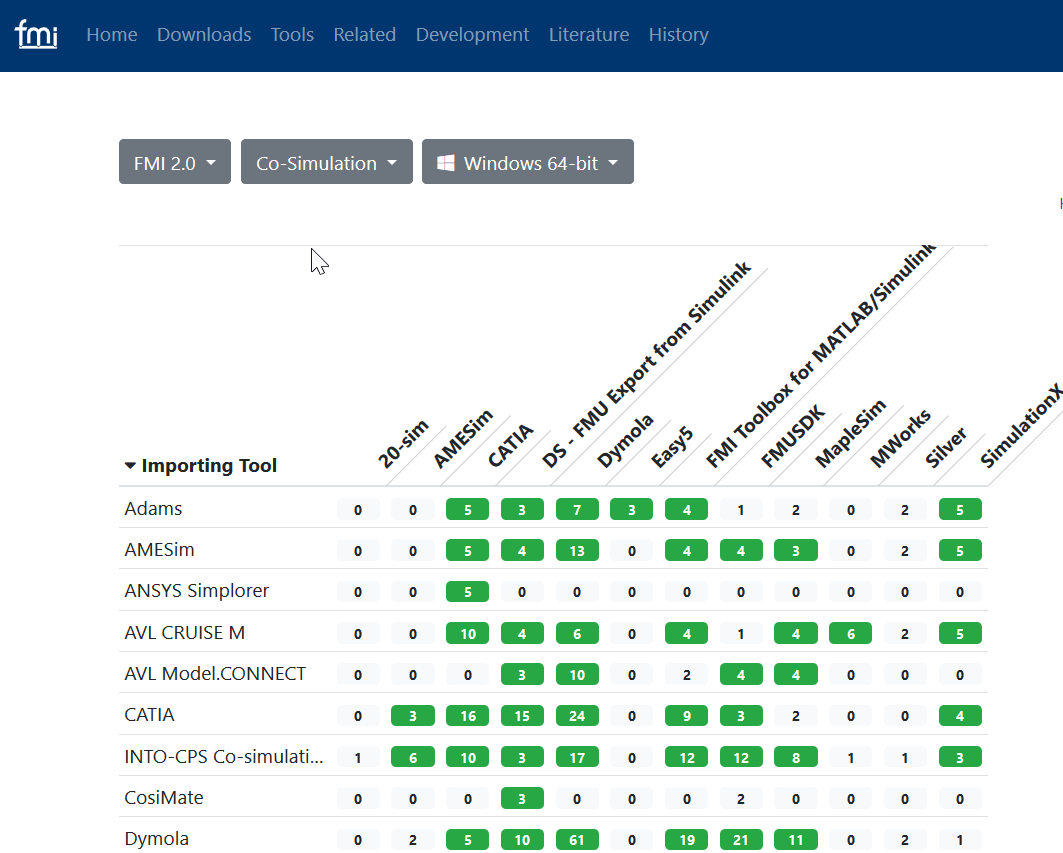 Development of the standard
According to FMI Project rules and  FMI Development process.
Contributors have to sign a Corporate Contributor License Agreement (CCLA)

Maintenance Release FMI 2.0.1
in development:
No new features, but corrections and clarifications

Next major version: FMI 3.0
New features to be formulated as FMI Change Proposals (FCP)
FCPs developed by six working groups 
Currently harmonization / merging of FMI Change proposals:main focus of next FMI Design meeting Oct 23rd/24th in Roanne, France
Test implementations starting
FMI 3.0 Alpha Feature List
Ports and Icons: Help the user to build consistent systems from FMUs by grouping inputs and outputs to connectors

Array variables: Allow FMUs to communicate multi-dimensional variables and change their sizes using structural parameters

Clocks and Hybrid Co-Simulation: Introduces clocks for synchronization of variables changes across FMUs; Co-Simulation with events

Binary Data Type: Adds an opaque binary data type to FMU variables to allow, for instance, efficiently exchanging of complex sensor data

Intermediate Output Values (FMI for Co-Simulation): Allow access to intermediate output values between communication time points from the FMU to disclose relevant subsystem behavior for analysis or advanced co-simulation master algorithms

Source code FMUs: Adding more information to the modelDescription.xml file to improve automatic import and compilation of source code FMUs
Conclusions
FMI is a tool independent standard for Model Exchange and Co-Simulation
Developed in close cooperation between leading CAE tool vendors:initially in a European publicly funded project, now getting adopted worldwide
Proof of concept in industrial use cases during development
Fast adoption by tool vendors (100+ tools with FMI support)
Used in industry and research
Open and free access to FMI specification and additional material

FMI lives from the initiative of tool vendors, research institutes and users: Please get involved!
Question/Comments?
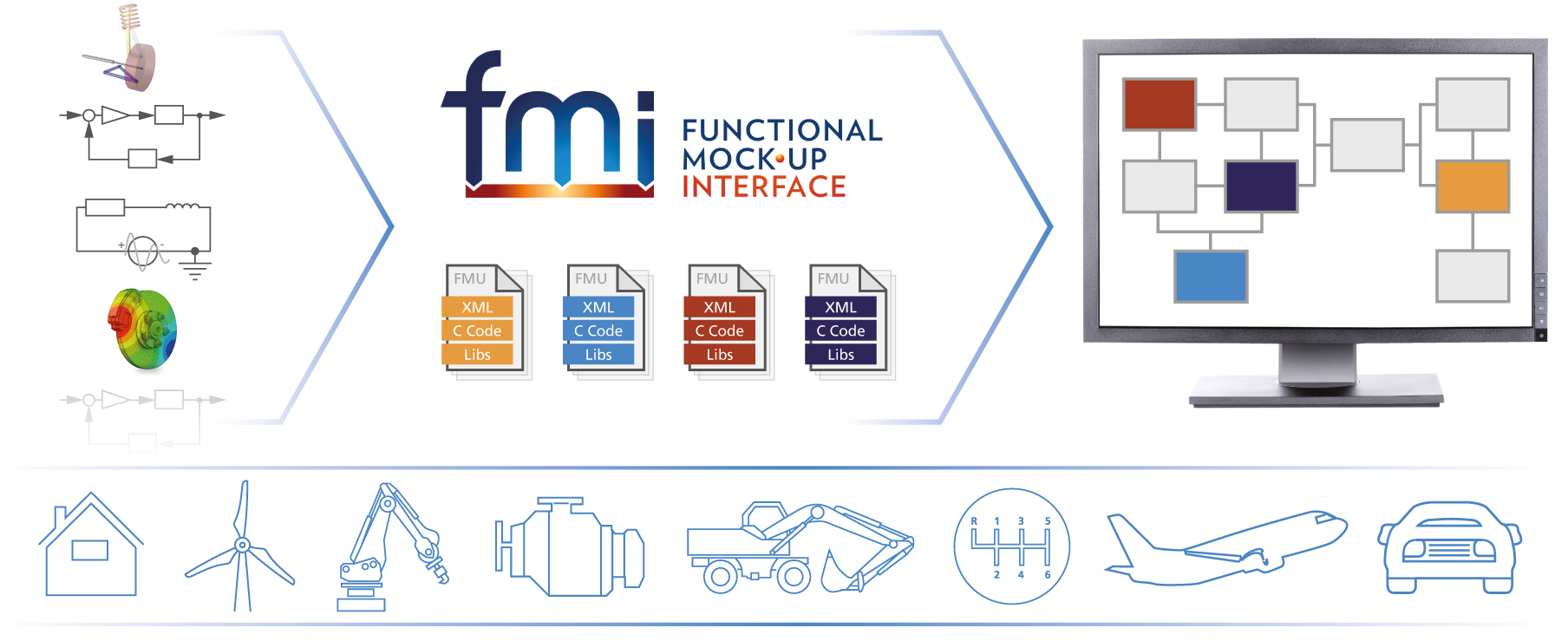